‹#›
Tech Pals
HEALTH MONITORING
DECEMBER 4TH, 2019
‹#›
Technology for Health
Storing medical information

Health tracking

Health and wellness information
© 2019, Tech Pals. 		 www.TheTechPals.com 		Info@TheTechPals.com
‹#›
Storing Medical Information
Medical conditions
Medications
Medical alerts
Emergency contacts

All can be stored and accessed on lock screen on your iPhone/iPad or smartphone
© 2019, Tech Pals. 		 www.TheTechPals.com 		Info@TheTechPals.com
‹#›
Health Tracking
Daily activity monitors for health
Step counters, most common
Heart rate
Weight logs
Calories counters
All forms of exercise tracking
Exercise suggestions
© 2019, Tech Pals. 		 www.TheTechPals.com 		Info@TheTechPals.com
‹#›
Health and Wellness Information
WebMD - Tech Pals Top Pick 

Online at www.WebMD.com

Mobile App search WebMD
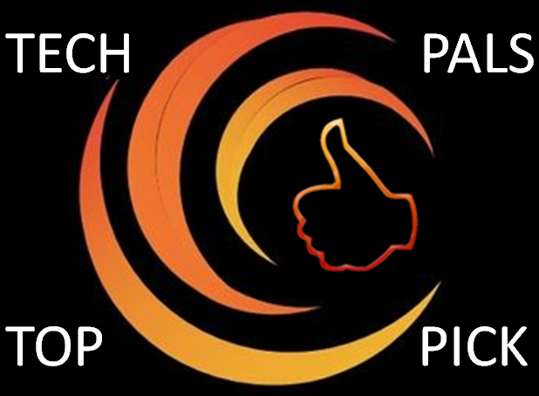 © 2019, Tech Pals. 		 www.TheTechPals.com 		Info@TheTechPals.com
‹#›
WebMD
Symptom Tracker
Identify conditions and possible treatments related to your conditions
Enter in age, gender
Enter in symptoms
They’ll ask additional relevent questions
List of possibile conditions and details
List of possible treatments
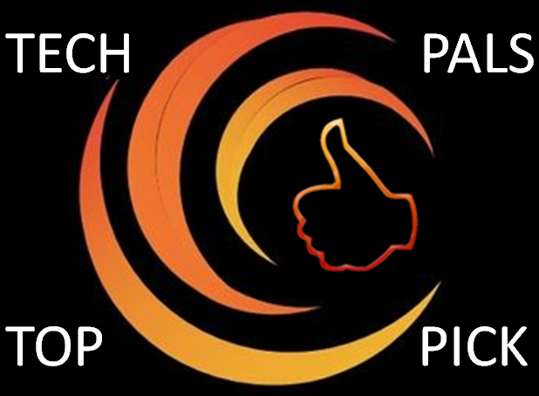 © 2019, Tech Pals. 		 www.TheTechPals.com 		Info@TheTechPals.com
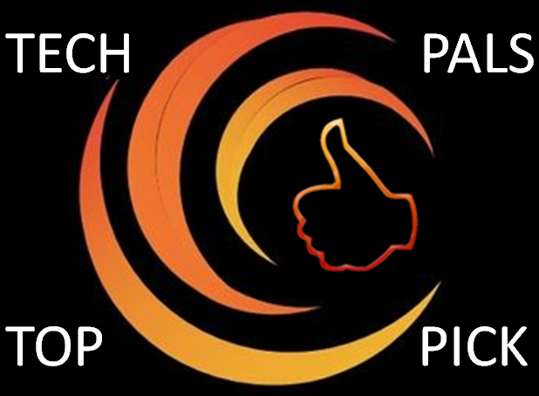 ‹#›
WebMD
Health A-Z
Research conditions
Drugs and supplements information
Intereactions
Pill identifyers
Medication trackers
Find A doctor
FInd lowcost meds
© 2019, Tech Pals. 		 www.TheTechPals.com 		Info@TheTechPals.com
‹#›
The Health App
Combines all of your health data across all devices

Know how your health changes overtime

Set up a medical ID to access important medical information
© 2019, Tech Pals. 		 www.TheTechPals.com 		Info@TheTechPals.com
‹#›
The Health App
On iOS11.3
Can access your medical records from multiple institutions right on your phone.
© 2019, Tech Pals. 		 www.TheTechPals.com 		Info@TheTechPals.com
‹#›
The Health App
Video
ACTIVITY
© 2019, Tech Pals. 		 www.TheTechPals.com 		Info@TheTechPals.com